História do Tempo
Palestrante: Isaak Machado
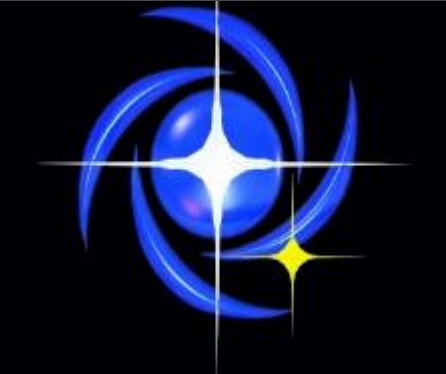 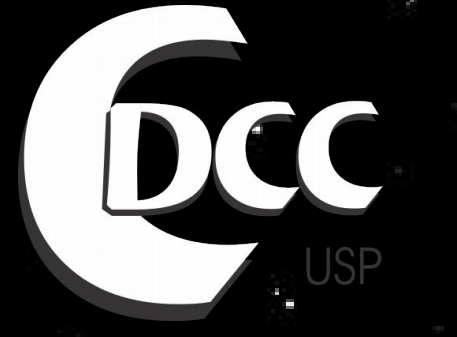 Centro de Divulgação da Astronomia
Observatório Dietrich Schiel
O que é tempo?
Como e medido?
Buscamos padrões cíclicos
Gnômon
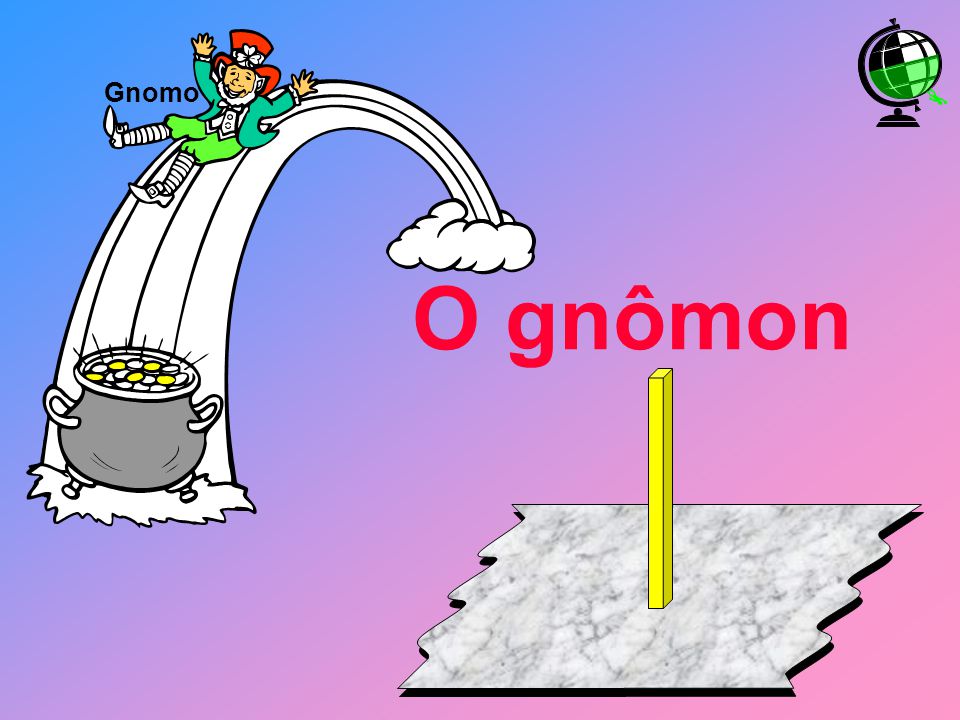 Gnômon
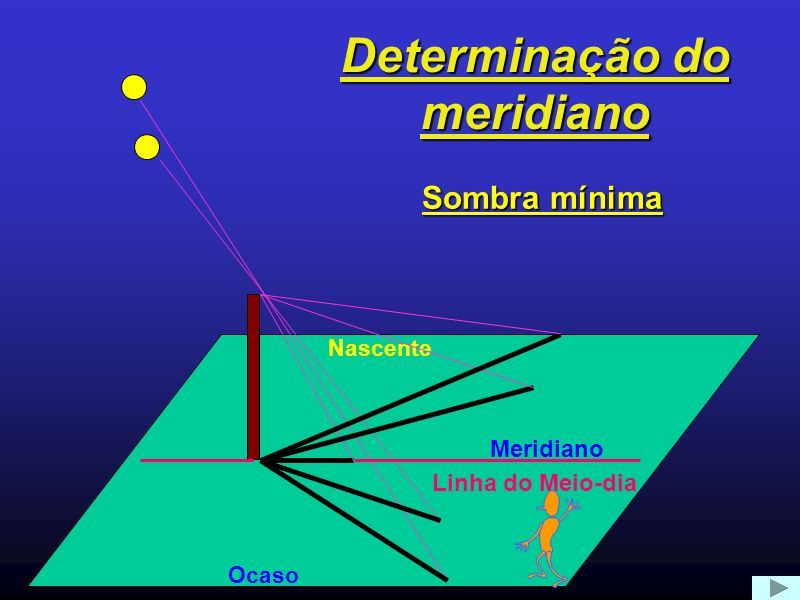 Relógio de Sol
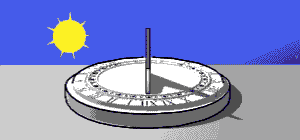 Calendário
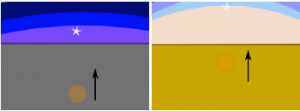 Egípcio (Sirius, 4.000 a.C.)
Romano (Lunar, ab urb condita)
Juliano (46 a.C.)
Gregoriano(1582)
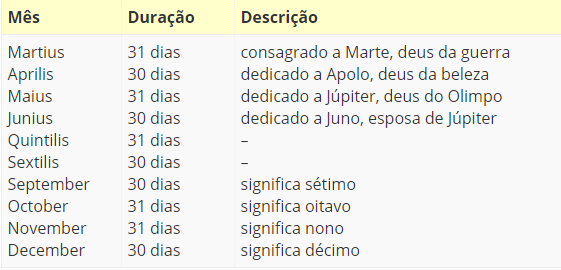 Evolução
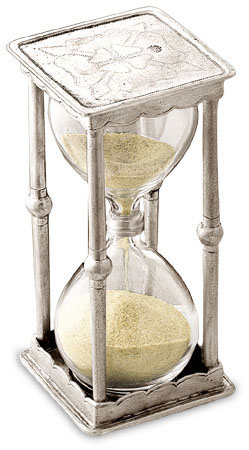 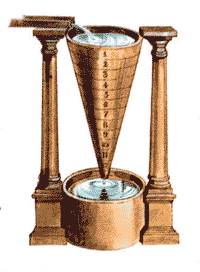 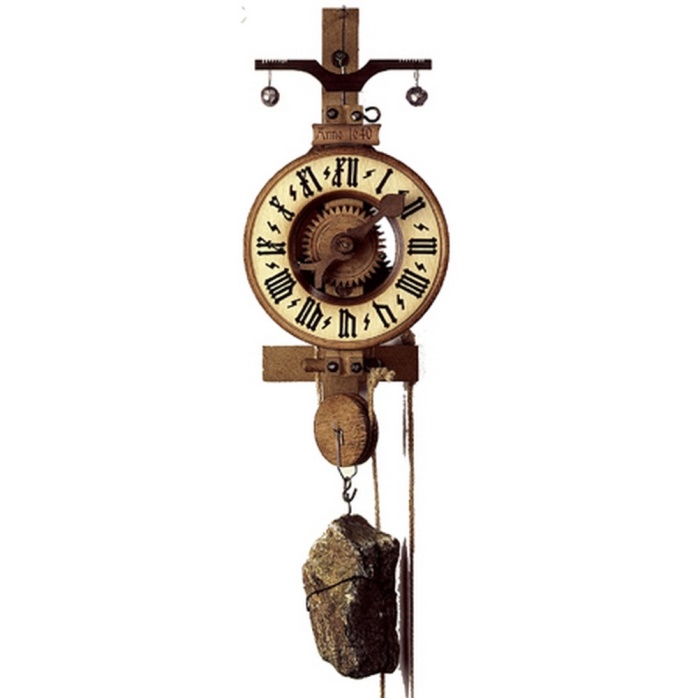 Primeiros relógios domésticos
Clepsidra
Ampulheta
Evolução
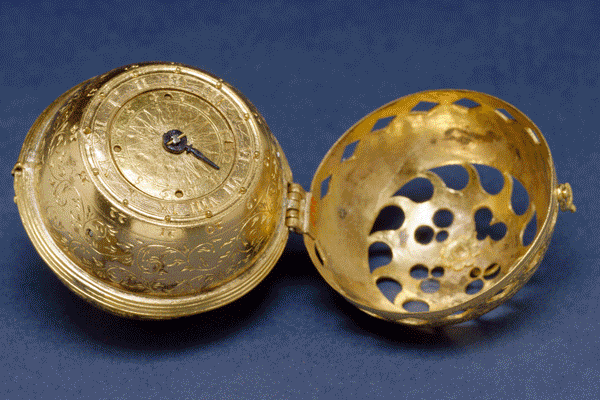 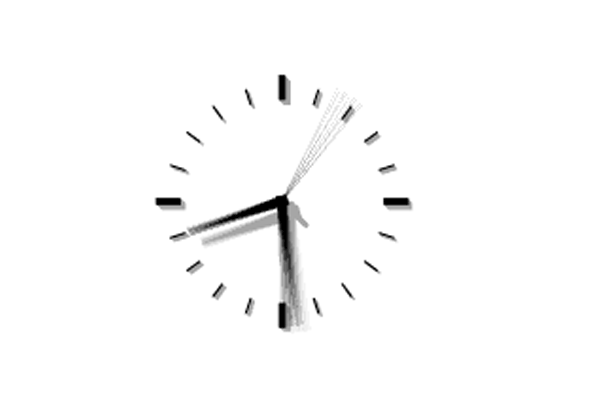 Ovo de Nuremberg
Minutos aparecem (Séc XVII)
Evolução
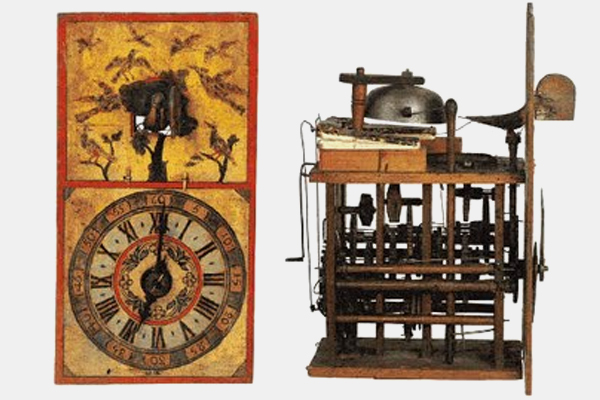 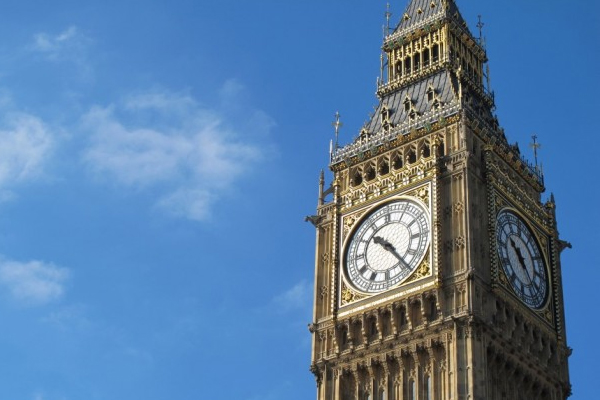 Big Ben
primeiro relógio cuco
Fuso horário
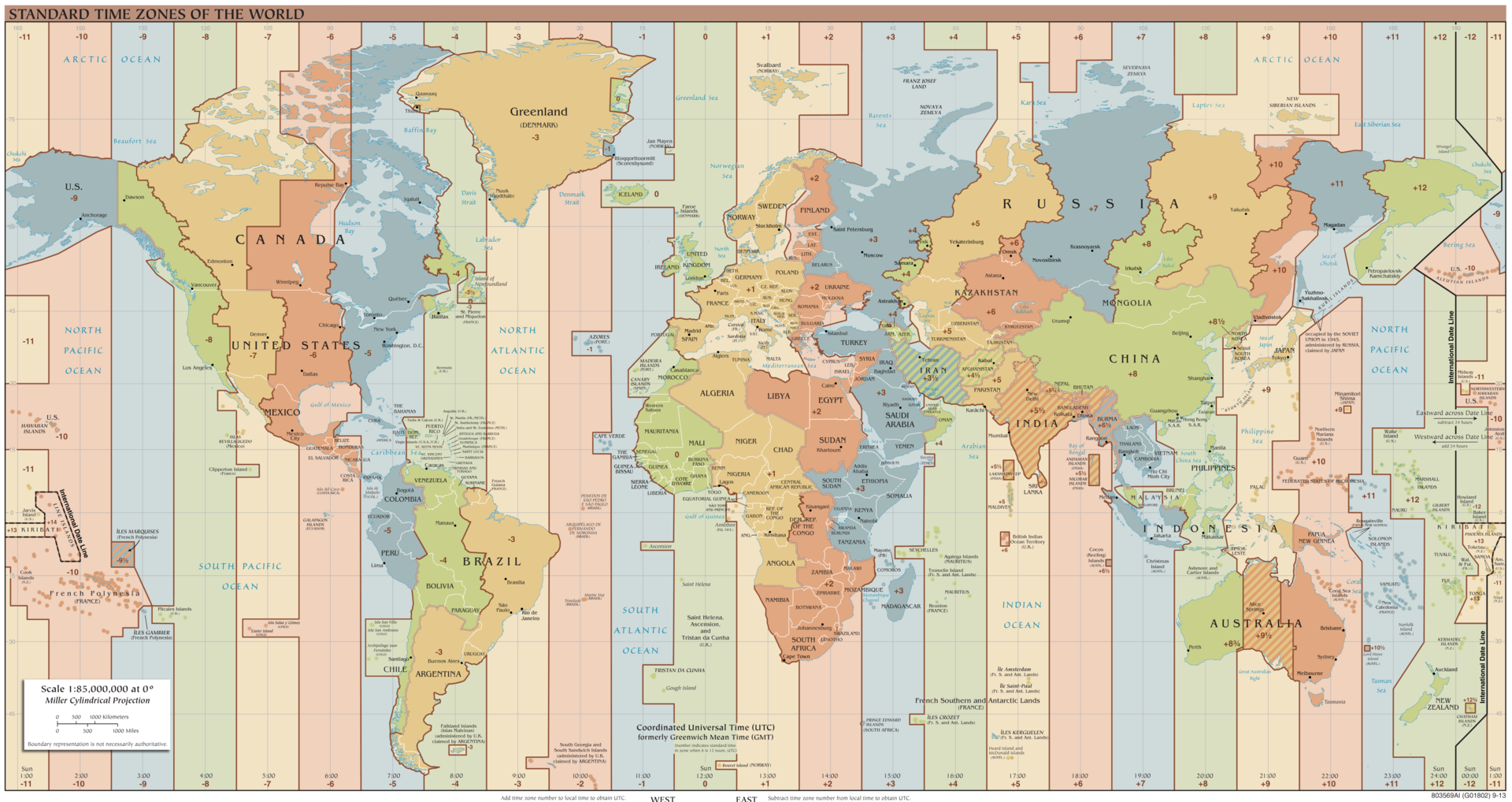 Foi definido o Greenwich Mean Time, posteriormente se tornando o Universal Time Coordinated
Fuso horário
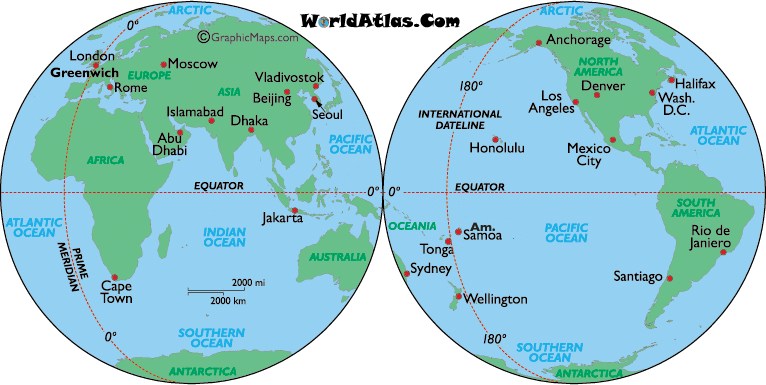 Evolução
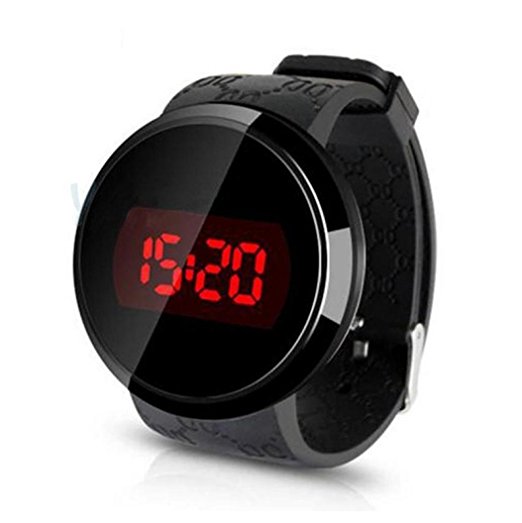 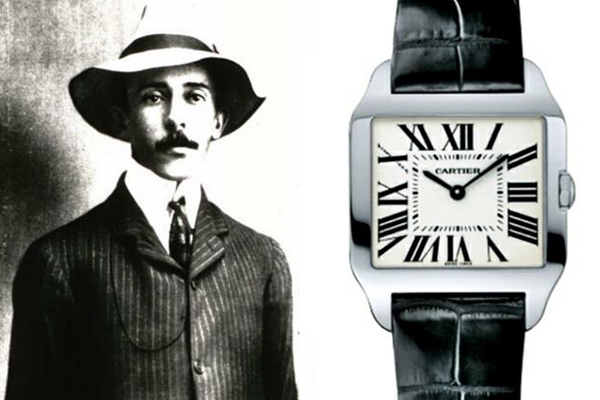 Relógio de Pulso
Relógio de LED
Evolução
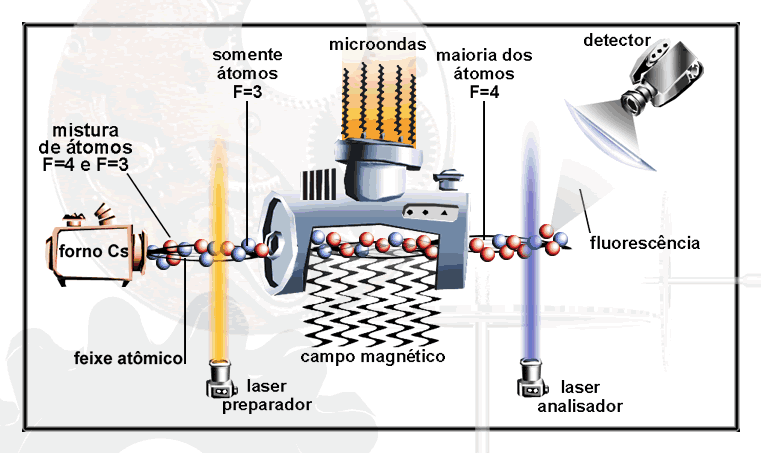 Modelo relógio atômico de São Carlos,   9.192.631.770HZ
Evolução
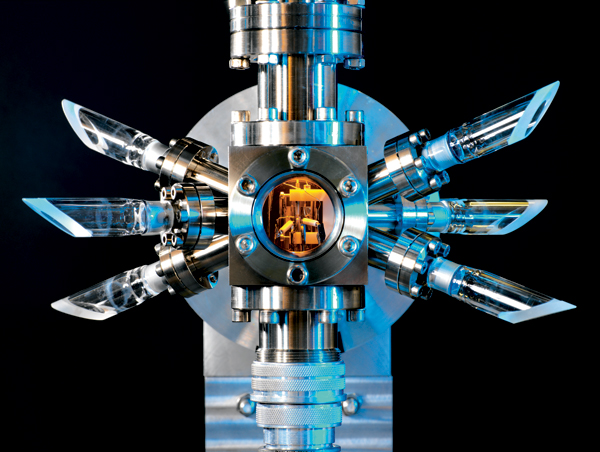 UK's National Physical Laboratory (NPL),    444,779,044,095,485 Hz
Relógios tão precisos para quê?
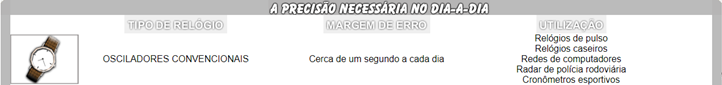 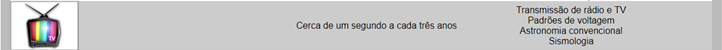 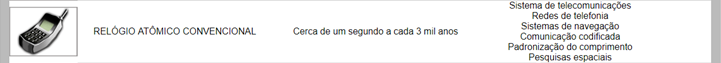 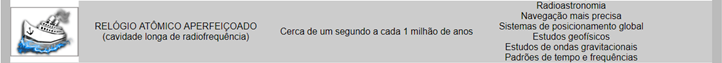 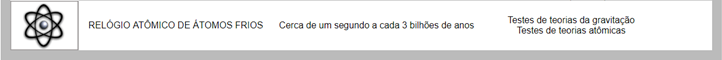 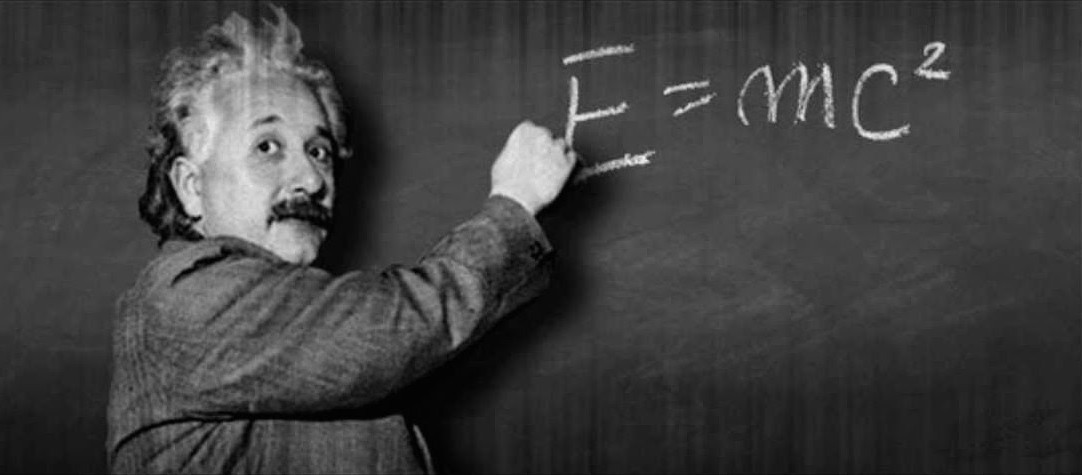 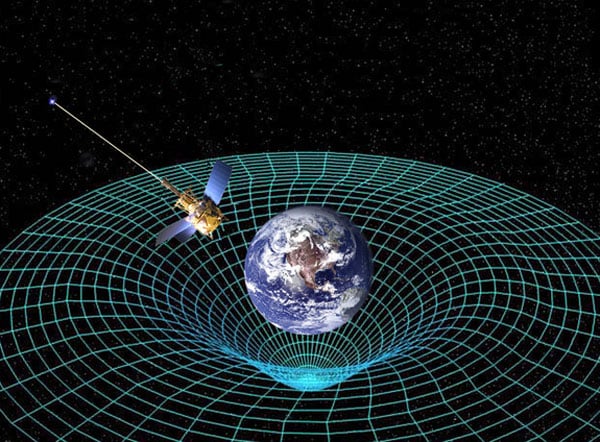 Obrigado
Referências
http://astro.if.ufrgs.br/tempo/tempo.htm
http://www.rac.com.br/_conteudo/2015/04/especial/estilo_rac/250989-de-relogio-solar-ao-de-pulso-veja-como-tudo-comecou.html
https://www.newscientist.com/blogs/shortsharpscience/2013/02/strontium-atomic-clock.html
http://www.cepa.if.usp.br/e-fisica/mecanica/pesquisahoje/cap3/defaultframebaixo.htm
http://www.portalsaofrancisco.com.br/historia-geral/calendario-romano